Edad Moderna
Historia, Geografía y Ciencias Sociales
AE 02:

Caracterizar, apoyándose en diversas fuentes, las principales dinámicas culturales de principios de la Edad Moderna, considerando:
humanismo renacentista: el ser humano y la razón como centro del pensamiento 
revolución científica y la nueva concepción de la naturaleza
continuidad del pensamiento religioso
personas como Copérnico, Galileo, Erasmo, Gutenberg y Leonardo da Vinci, entre otros.
Indicadores:

› Ubican temporalmente la Edad Moderna en representaciones gráficas.
› Describen, apoyándose en expresiones del arte renacentista y en textos del pensamiento humanista, la creciente valorización de lo humano y la continuidad religiosa.
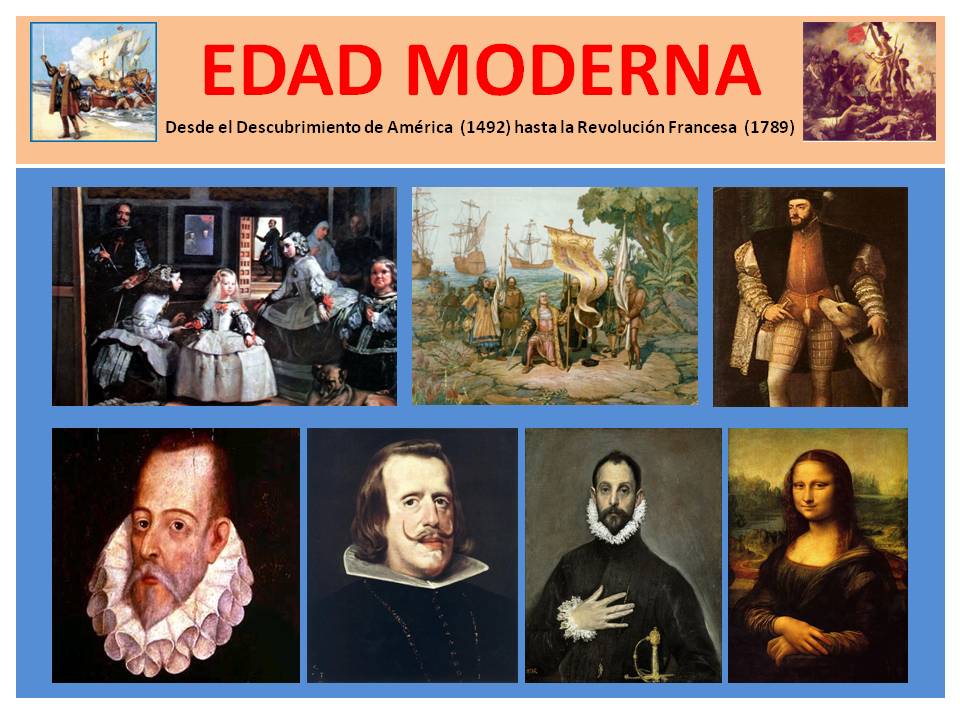 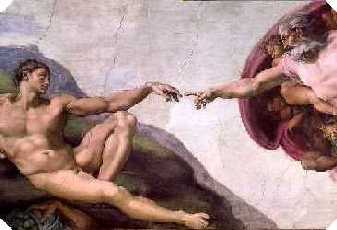 Edad Moderna
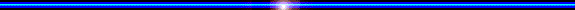 Ubicación temporal.
Se extiende desde el Descubrimiento de América en 1492, hasta la Revolución Francesa en 1789. 

Es un período de casi 350 años.
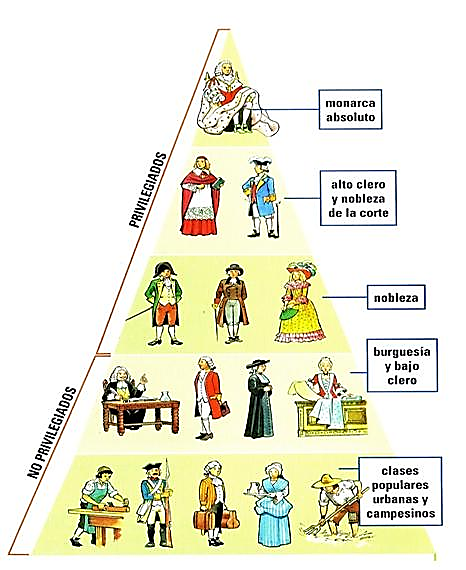 Sociedad 
Edad Moderna
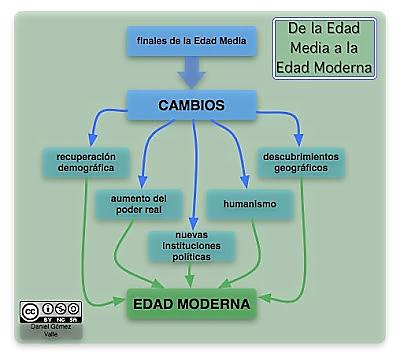 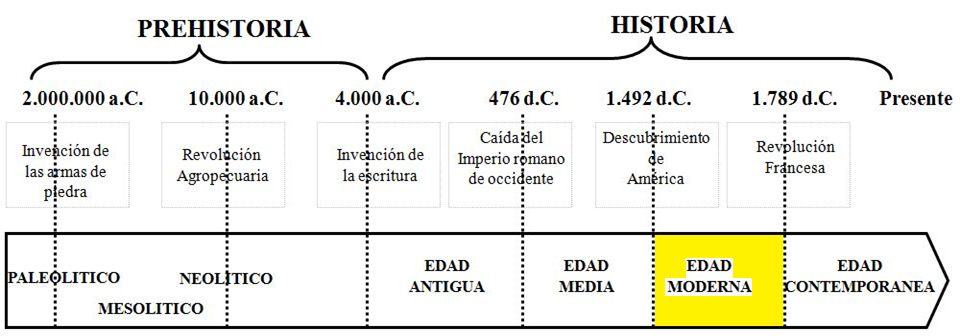 ETAPAS DE LA 
HISTORIA UNIVERSAL
El Humanismo
Actividad cultural de principios del XVI centrada, básicamente, en el renacimiento de la cultura greco-latina. Se desarrolla en Europa (ver mapa).
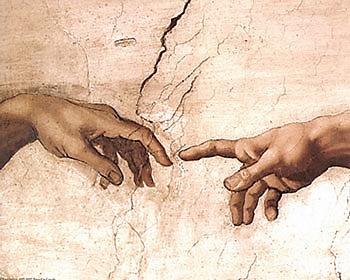 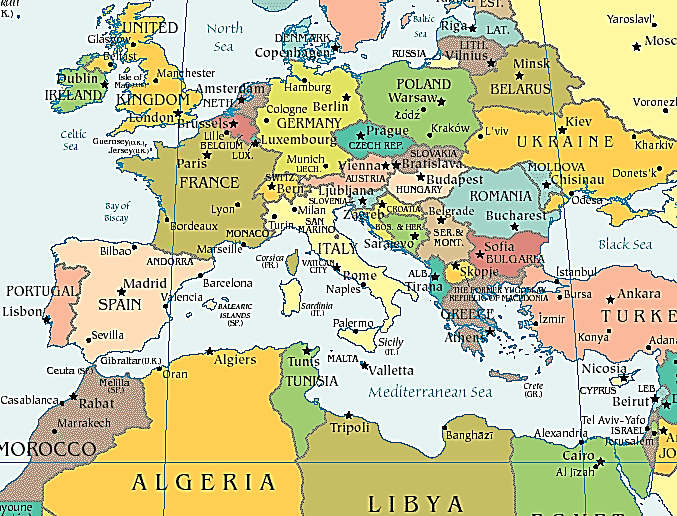 Características del Humanismo
La gramática, la lectura de los clásicos, el descubrimiento del gusto artístico de los romanos y helenos, la afición a la literatura, y el hablar y escribir con elegancia, todo esto se producía en un ambiente de tolerancia, intercambio de ideas y de discusión. A este movimiento se le ha llamado Humanismo.
Difusión del Humanismo
La expansión y generalización de la enseñanza universitaria
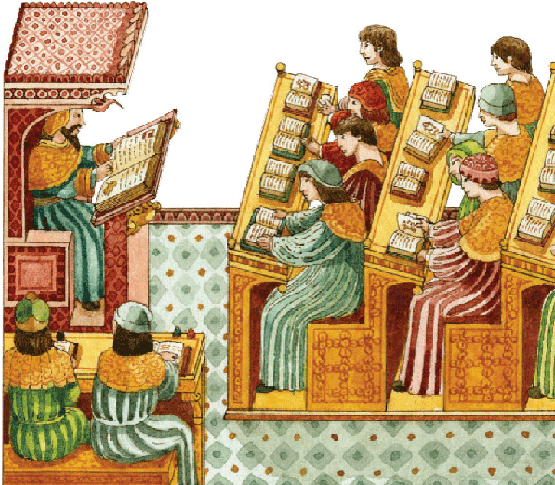 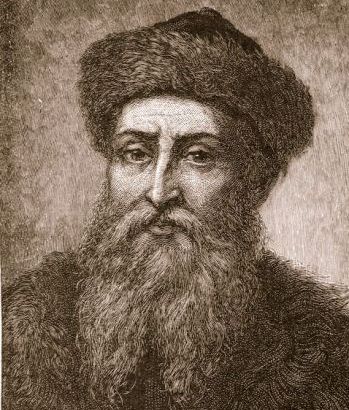 La imprenta, que permitió la difusión de las ideas a un mayor número de personas y países
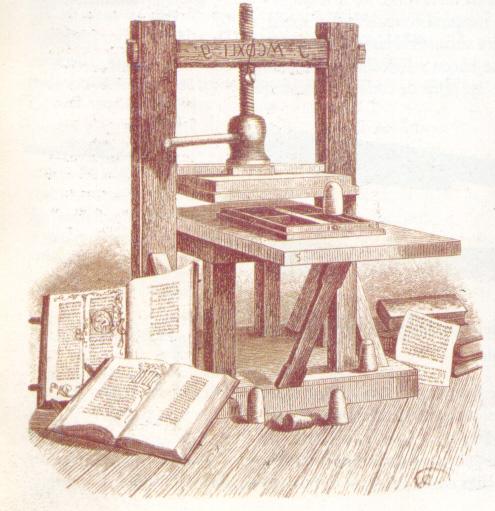 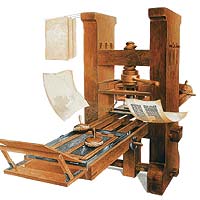 La Imprenta
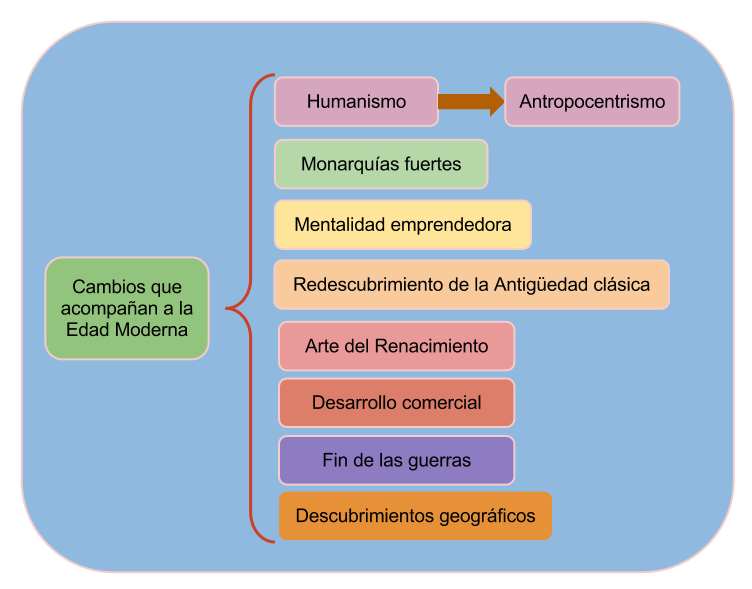 Expansión Cultura Europea
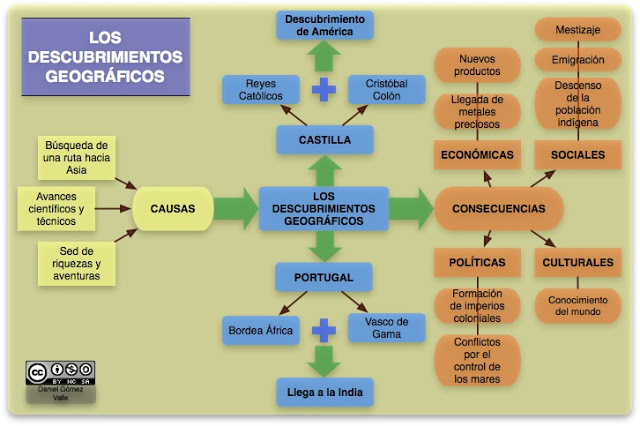 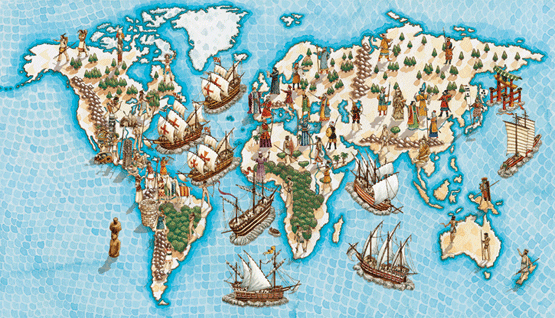